Detecting the dubious digits: Benford’s law in forensic accounting
Group 3
Outline
Birth of Benford’s law
About Benford’s law
Situations which prove Benford’s Law’s usefulness
Link between Benford’s Law and Fraud Detection
Limitations of Benford’s Law
Conclusion
Background
Year 1881, Simon Newcomb observed that numbers beginning with 1 appear more frequently than other numbers
Frank Benford pursued the truth of the observation
Birth of Benford’s law
Benford’s law
What?
Unique as observed only in nature
P(first digit < 5) >> P(first digit > 5)
Surprising fact: nature counts objects geometrically eg. area of rivers; population concentration; birth and death rates
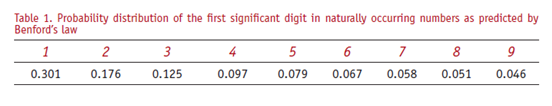 Situations that benford’s law is useful in
Detecting fraudulent data
Finance (eg. tax evasion and research work in financial fraud detection)
Science
Simplifying the audit sampling process (with a design of computing algorithm based on Benford’s law)
How is Benford’s Law use to detect fraud?
BENFORD’s Law can be used to detect cases of tax evasion and also other types of financial fraud.
 If the observed data deviate a lot from the pattern predicted by the Benford’s Law, there is a high chance that the data is manipulated.
For eg,when the employee try to make up a series of false data,they will try to make it look more natural by spreading the first digit evenly.
But,this will not obey the Benford’ law and so the fraud can be detected.
Limitations of Benford’s law
Failure to fit into Benford’s law ≠ manipulated data
Occurrence of rounding of data -> inaccuracies
Require data to range over one order of magnitude (which is impossible in some cases eg. height)
Human height approx 1-2m, but height>3m or height<0.3m simply don’t exist!
Not applicable to unitless numbers eg. lottery draws
Conclusion
Primary objective of the law: examine the authenticity or otherwise of a set of accounting data from an auditor or financial investigator’s perspective
One of the investigating tools that is utilised in detecting fraud.
Though the Benford’s Law does provide certain statistical evidence for fraud, it cannot be considered conclusive.
Take-home message
If you intend to manipulate data, remember not to spread first digit evenly between 0 and 9!
You must not manipulate data as you’re likely to still get caught.